Redukované textyaneb jak na anotace, abstrakt, extrakt, referát,…
Martin Krčál
VIKBB42 Knihovnické procesy a služby
Brno, 18. března 2015
Redukovaný text - definice TDKIV
Text, který vznikne na základě obsahové analýzy dokumentu z plného textu dokumentu sémantickou redukcí informací obsažených v dokumentu, tj. výběrem z hlediska obsahu podstatných informací. Na sémantickou redukci zpravidla navazuje komprimace vybraných informací a jejich vyjádření v přirozeném nebo umělém jazyce formou vět, klíčový slov nebo znaků. Redukovaný text dokumentu je vždy podstatně kratší než plný text a naplňuje funkci signální (upozornění na nový dokument), substituční (náhrada plného textu dokumentu) nebo selekční (umožnění výběru dokumentů). Hlavní typy redukovaného textu dokumentu jsou referát, anotace, extrakt, resumé a synopse; někdy se mezi ně řadí i soubory věcných selekčních údajů (např. deskriptorů, předmětových hesel, klasifikačních znaků apod.), které však vyjadřují spíše tematiku než vlastní obsah dokumentu.
Redukované texty
obsahová analýza
z plného textu
sémantické redukce obsahu (informací)
komprimace vybraných info
přirozený nebo umělý jazyk
věty, klíčová slova nebo znaky
kratší
vzniká nové dílo vychází z originálu
Funkce RT
signální
existence textu
substituční
nahrazení čtení celého textu
selekční
pro vyhledávání literatury
RT v katalogu  ano nebo ne???
ostatní
tématické shluky (podobné dokumenty)
Historie RT
redukce = běžná součást života
pravěké malby, záznamy bitev, beletrie
od 16.stol. – zprávy o dílech
mezi učenci (humanismus, šíření info)
19. stol. – rozvoj vědeckých časopisů
indexové, abstraktové, referátové časopisy, oborová specializace
2/2 20. stol. – rozvoj PC a ICT
katalogizace, automatická indexace a abstrahování, abstraktové DB, online rozhraní, propojení s FT, RSS, alerts,…
Dvě cesty RT
odborná literatura
beletrie

Rozdíly???
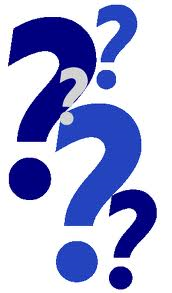 Typologie RT
Extrakt =výtah (extract)
věty z dokumentu
nevznikají nové formulace
cíl: vystihnout obsah dokumentu
zásada neutrálnosti
nemá se manipulovat s obsahem
Resumé (resume, summary)
shrnutí, souhrn
rekapitulace přečteného textu
nemá funkci signální a substituční
na konci dokumentu
shrnutí nejdůležitějších poznatů
pro ty, co už text četli (doplnění orientace, správné pochopení)
druhy
autorské
redakční
Abstrakt (abstract)
zaměřuje se jen na text
nehodnotí, chybí doplňkové informace
rozsáhlejší než anotace
části abstraktu
cíle
použitá metodologie (v rozsahu nezbytně nutném pro pochopení)
výsledky a závěry
vedlejší informace – to co nemá souvislosti s cílem dokumentu, ale je důležité
Umístění abstraktu
co nejblíže začátku dokumentu
časopis
pod nadpis a autora
samostatná publikovaná zpráva
titulní list, dokumentační list, první lichá strana před obsahem
monografie, VŠKP
rub titulního listu nebo následující lichá stránka
samostatné abstrakty kapitol
na první stránku kapitoly nebo před ní
Abstrakt (abstract)
druhy (dle počtu dokumentů)
monografický - 1 dokument
přehledový - dokumenty na vybrané téma
druhy (dle obsáhlosti)
informativní - i substituční funkce,  podrobnější, technické a přírodní obory
indikativní - signální funkce, kratší, společenské a humanitní vědy, častější
druhy (dle autora)
autorský - píše sám autor
kritický - odborník na téma, text by neměl být hodnocen (např. knihovník)
Abstrakt (abstract)
druhy (dle uspořádání témat)
analytický - dle věcných hledisek, nemusí odpovídat uspořádání původního dokumentu
výběrový - dle určitého hlediska (např. skupina čtenářů, požadavky instituce apod.)
strukturovaný - ne text, ale formou bodů (metody, cíle, východiska,…) a k nim jsou navázána fakta, přehledné
Abstrakt (abstract)
modulární abstrakt
4 složky – anotace, indikativní, informativní a kritický abstrakt
Formální a stylistická úprava
bibliografické údaje
primární dokumenty - stejná stránka
sekundární dokumenty + samostatné abstrakty - těsně před nebo za
ČSN ISO 690, 690-2
délka
průměr 250 slov, krátké text 100 slov, max. 500 slov (max. 1 tisková strana)
určuje ji obsah než délka textu
1. věta = ústřední myšlenka, u sekundárních druh dokumentu
Formální a stylistická úprava
členění do odstavců jen u delších abstraktů (ne nadpisy a kapitoly)
souvislé věty, krátké věty, logicky navazující
klíčová slova za abstraktem (volitelně)
slovesa v činném rodě
trpný rod pouze tam, kde má být zdůrazněn účastník děje
3. osoba, jiná osoba jen pro snazší pochopení textu
Formální a stylistická úprava
obecná terminologie
definice v abstraktu ne!!!
standardizované měrné jednotky, symboly, zkratky
ISO, národní normy
nepoužívat rovnice, tabulky, vzorce, diagramy,…

specifikace v normě
ČSN ISO 214 Dokumentace - Abstrakty pro publikace a dokumentaci (únor 2001)
Anotace (annotation)
kratší a stručnější než abstrakt
hodnocení, info o tématu, autorovi,…
i z jiných dokumentů
Druhy anotace
dle autora
autorská, nakladatelská, redakční
dle hodnocení
doporučující (z hlediska skupiny čtenářů)
textologická (kvalita textu)
další anotace:
analytická – strukturovaná RT  dle věcných hledisek
skupinová – více dok. na společné téma
bibliografická – anotace v bibliografii
informativní - nehodnotí
Další druhy RT
Synopse
redukovaný text rozsáhlejších děl
nebo RT mezi názvem a textem
Regest
výtah diplomatického textu
Kdo tvoří nejlépe RT?
autor
odborník na danou problematiku
knihovník/informační specialista
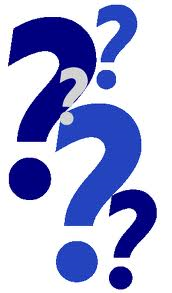 Požadavky na tvůrce RT
zkušenosti
přehled
znalost oboru
jazykové schopnosti
Tvorba RT
Co ovlivňuje délku RT
délka originálního textu
komplexnost řešeného problému
pokrytí řešených oborů
důležitost obsahu pro čtenáře
přístupnost – nedostupný=delší
účel RT
Proces tvorby
čtení textu
porozumění obsahu
linking words (spojovací, uvozovací výrazy – především, shrnuto, in conclusion, finally,...)
analýza
selekce (nedůležité věci)
interpretace (vyjádření obsahu vlastními slovy, subjektivní, myšlenkové mapy)
syntéza
napsání RT
Automatická RT
rozdělení textu na věty
ohodnocení
složení
Přístupy k ART
statistický přístup
frekvence slov, stop slova, stemming (varianty slova, slovník), problémem synonyma
syntaktický přístup
struktura textu, zákonitosti (umístění slov, významovost vět, podřazené věty, vazby, parsery pro rozložení vět)
sémantický přístup
důležité části spojeny s určitými pojmy (podstatný, záměr, cíl, důležitý), kombinace
Evaluace
zejména pro automaticky tvořené
neexistuje univerzální návod na automatickou tvorbu RT
možnosti srovnání
originální text
gold summary
posouzení celku nebo jednotlivých částí
Druhy evaluace
vnější
účel textu, proč byl vytvořen
vnitřní
orientace na text a obsah
Problémy evaluace
nikdy se nevytvoří stejný RT
nikdy se nevytvoří stejné hodnocení
Zdroje
Dokumentace – Abstrakty pro publikace a dokumentaci : ČSN ISO 214. Praha : Český normalizační institut, 2001. 15 s.
Referát a anotace : ČSN 01 0194. Praha : Vydavatelství Úřadu pro normalizaci a měření, 1983. 7 s.
MACHÁČKOVÁ, Martina. Redukované texty v katalozích ČR [online]. Brno, 2010. 95 s. Dostupné z WWW: http://is.muni.cz/th/179890/ff_m/Machackova_diplomova_prace.pdf. Diplomová práce. Masarykova univertita, FF KISK. Vedoucí diplomové práce Mgr. Josef Schwarz.
Závěr
Děkuji Vám za pozornost
Martin Krčál
krcal@phil.muni.cz